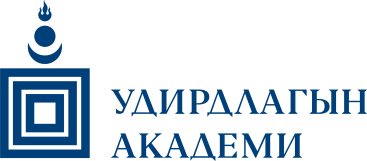 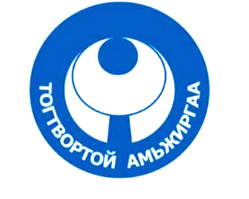 Тогтвортой амьжиргаа 3 төсөл
ОНХС-ийн хөрөнгө оруулалтын үнэлгээ болон
тэргүүлэх чиглэлээр эрэмбэлэх аргачлал
Орон нутгийн сургалт
2019 оны 03 сарын ..... өдөр
Гарын авлагын агуулга
СУМЫН ОНХС-ИЙН АЖЛЫН ХЭСЭГ БАГУУДААС ИРСЭН САНАЛЫГ НЭГТГЭН ЭРЭМБЭЛЭХ 
Нэгдүгээр үе шат. Анхан шатны үнэлгээ
Хоёрдугаар үе шат. Мэдээллийг нягтлах ба нэмэх
Гуравдугаар үе шат. Тэргүүлэх чиглэлийг тодорхойлох

ОНХС-ИЙН ХӨРӨНГӨӨР САНХҮҮЖҮҮЛЭХ ТӨСЛҮҮДИЙН ЖАГСААЛТ БЭЛТГЭХ
Нэгдүгээр үе шат. Анхан шатны үнэлгээ
ОНХС-ийн хөрөнгө оруулалтын төлөвлөлтөд хамаарах үндсэн нөхцөл (ОНХСҮАЖ 3-р бүлэг)
Багийн ИНХ-ийн тогтоолоор батлагдсан иргэдийн санал эсэх	
Хөрөнгө оруулалтын зөвшөөрөгдөх зүйлд багтах эсэх	
Cумын хөгжлийн бодлоготой уялдаж буй эсэх	
Зураг төсөв техник эдийн зас
гийн үндэслэл болон холбогдох зөвшөөрөл шаардлагатай эсэх
ОНХС-ийн хөрөнгө оруулалтын төлөвлөлтөд хамаарах үндсэн нөхцөл (ОНХСҮАЖ 3-р бүлэг)
Бусад эх үүсвэртэй уялдуулах
Нийгэмд үзүүлэх нөлөөлөл
Байгаль орчин болон үндэсний цөөнхийн бүлэгтэй холбоотой журамд нийцэж буй эсэх	
Байгаль орчны холбогдох шаардлагад нийцэж буй эсэх
Хөгжлийн бодлогын тэргүүлэх чиглэлтэй уялдсан эсэх
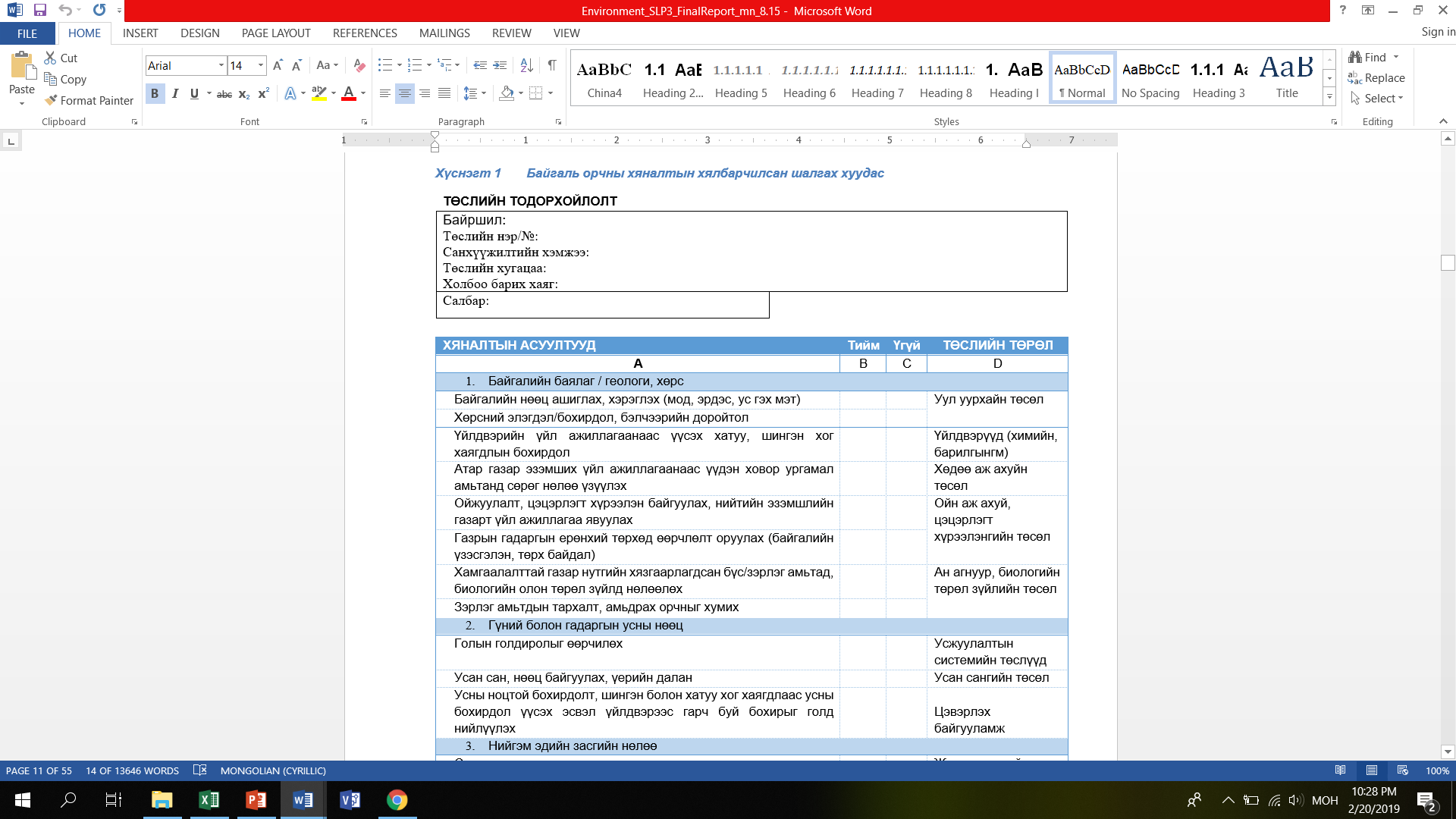 ОНХС-ГИЙН ТӨСЛҮҮДЭД БАЙГАЛЬ ОРЧНЫ ШИНЖИЛГЭЭ ХИЙХ ХЯЛБАРЧИЛСАН УДИРДАМЖ, АРГАЧЛАЛ БОЛОВСРУУЛАХ АЖИЛ
Нэгдүгээр үе шат. Анхан шатны үнэлгээ
T
T
T
T
Ү
T
Ү
Хоёрдугаар үе шат. Мэдээллийг нягтлах ба нэмэх
Төслийн шинжилгээ
Төсөл хэрэгжүүлэхийн өмнө төслийн төлөвлөгөөг үнэлэхэд зориулсан “ex ante” үнэлгээний арга байдаг. Энэ арга нь дараах үзүүлэлтээр төслийн төлөвлөгөөг оновчтой эсэхийг тодорхойлдог. Үүнд:
Хамааралтай эсэх: Энэ үзүүлэлт нь 3 дэд үзүүлэлтээс бүрдэнэ. 
Хэрэгцээ шаардлага – Орон нутгийн хөрөнгө оруулалтын хэрэгцээ шаардлага нь юу вэ? 
Тэргүүлэх ач холбогдол – Энэ төсөл нь орон нутгийн хөгжлийн бодлогод нийцэж байна уу? 
Төсөл нь тулгамдаж буй асуудлыг шийдвэрлэх арга зам мөн үү? Яагаад төслийн зорилгыг ингэж тодорхойлсон бэ?
Төслийн зорилтот бүлэг болон байршил оновчтой эсэх? 
Үр өгөөж
Үр ашиг
Үр нөлөө
Тогтвортой байдал
Газар зохион байгуулалтын төлөвлөгөөтэй уялдсан эсэх
Төслийн саналын дэлгэрэнгүй мэдээлэл
Төсвийн тухай хуулийн 33.2.6-д хөрөнгө оруулалтын төсөл, арга хэмжээний жагсаалтыг хавсралтаар батлахдаа дараах мэдээллийг багтаасан байхыг заасан байдаг. Үүнд:
Нэр, 
Байршил, 
Хүчин чадал, 
Хэрэгжүүлэх хугацаа, 
Төсөвт өртөг, 
Санхүүжүүлэх эх үүсвэр, 
Тухайн төсвийн жилийн санхүүжилтийн дүн
Төслийн танилцуулга (ОНХСҮАЖ 7-р хавсралт)
Гуравдугаар үе шат. Тэргүүлэх чиглэлийг тодорхойлох
Алслагдсан багийн иргэдийн санал багтсан эсэх
Шалгуур үзүүлэлтүүдийг тодорхойлох
Багийн тэргүүлэх чиглэлээр эрэмбэлэх
Төсөвт өртгийн үр өгөөжийг хүртэгч өрхүүдэд ногдох хэмжээ
Сумын хөгжлийн болон салбарын бодлогоор эрэмбэлэх
Хос хосоор нь харьцуулах арга
[Speaker Notes: Олон шалгуур үзүүлэлтээр эрэмбэлэх аргачлал нь дараах ач холбогдолтой юм. Үүнд: 
	 - Урьдчилан сонгон авсан үзүүлэлтэд үндэслэн төслийн санал бүрд боломжит дүн шинжилгээ хийх
	- Төслийн саналуудыг харьцуулж хэрхэн тэргүүлэх чиглэлийн төслүүдийг тодорхойлон шийдвэр гарсан тухай тайлбарлах боломж бүрдүүлнэ.]
Төсөл, арга хэмжээний эрэмбэ
Хөгжлийн бодлого, төлөвлөлттэй уялдуулан эрэмбэлэх
Хос хосоор нь харьцуулах аргачлалын матриц
ОНХС-ийн хөрөнгөөр санхүүжүүлэх төслүүдийн жагсаалт бэлтгэх
Орон нутгийн төсөвт нөлөөлөх ачааллын талаарх дүгнэлт
Шигтгээ 8. Төсвийн тухай хуулийн 29 дүгээр зүйл. Хөрөнгө оруулалтын төсөвлөлт
 
29.2 Хөрөнгө оруулалтын төслийн саналд үндсэн хөрөнгийн ашиглалттай холбоотой урсгал зардал, орон тоо, санхүүжүүлэх эх үүсвэр зэрэг холбогдох тооцоог хавсаргаж, төсөвт нөлөөлөх ачааллын талаарх дүгнэлтийг гаргасан байна.
ОНХС-ийн хөрөнгөөр санхүүжүүлэх хөрөнгө оруулалт, хөтөлбөр, төсөл арга хэмжээний жагсаалт
Иргэдэд мэдээлэх (ОНХСҮАЖ 6.9)
6.9. Сум, дүүргийн Засаг дарга нь ИТХ-аар батлагдсан ОНХС-ийн хөрөнгөөр санхүүжүүлэх хөрөнгө оруулалт, хөтөлбөр, төсөл, арга хэмжээний жагсаалтад иргэдийн өгсөн санал багтсан болон багтаагүй шалтгааныг тухайн саналыг ирүүлсэн баг, хорооны Засаг даргаар дамжуулан иргэдэд заавал мэдээлнэ.

“Ил тод байдлыг хангах зорилгоор албан бичигт зөвшөөрөгдсөн, татгалзсан төслүүдийн тоо, татгалзсан төслүүдийн шалтгаан, төслүүдийн үзүүлэлт бүхий  үнэлгээний хуудасны хуулбар зэрэг мэдээллийг багтаана.”
ОНХС-ийн хөрөнгөөр санхүүжүүлэх хөрөнгө оруулалтын саналын анхан шатны үнэлгээ
ОНХС-ийн хөрөнгөөр санхүүжүүлэх хөрөнгө оруулалтын саналын эрэмбэ
ОНХС-ийн хөрөнгөөр санхүүжүүлэх төслийн жагсаалт
Анхаарал хандуулсанд баярлалаа